7.4.1  用样本估计总体（第3课时）
复习导入
1．样本方差、标准差公式：
样本方差：
样本标准差：
2．样本方差、标准差的意义和作用；
3．会计算样本标准差，并能用样本标准差估计总体标准差.
新知探究
用样本估计总体的失败案例
我们已经知道，用样本估计总体是有可能会犯错误的.下面是美国总统选举中的两个估计失败的案例.
        1936年美国总统选举前，一家很有名的杂志社，通过电话簿和各种俱乐部信息等抽取了约240万人，调查他们的选举意向．根据调查数据，这家杂志社给出了预测得票率，但选举结果与预测结果相差很大，如下表所示.
新知探究
用样本估计总体的失败案例
事实上，在1936年的美国，一般只有富人才拥有电话、能参加俱乐部，因此这家杂志社所得到的样本不能反映总体的情况.
2016年美国总统选举前，一个很擅长数据分析的网站，给出了基于民意调查的两位候选人获胜概率预测，如下图所示.
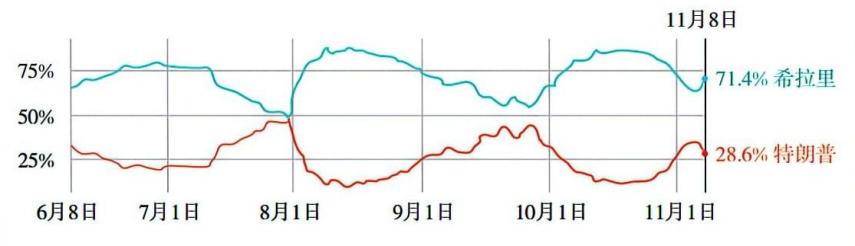 新知探究
用样本估计总体的失败案例
然而，这一次的选举最后以特朗普获胜告终.实际上，这次选举绝大多数的预测都是错误的！原因都与样本的代表性有关.
失败案例的存在是不是意味着用样本估计总体不科学呢？不是！这只是说明，在用样本估计总体时，要保证抽样方案科学合理.
        实际上，美国总统选举的绝大多数预测都是正确的，即使是上述两年所说的选举，也有调查机构根据民意调查正确地预测了结果.
归纳小结
1．在用样本估计总体时，要保证抽样方案科学合理；
2．通过失败案例学习，培养独立思考的良好个性品质.
再 见